MATEJ BOR
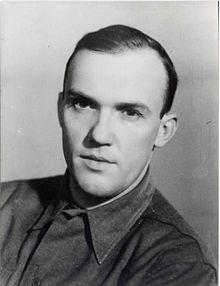 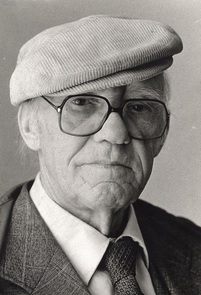 (1913 – 1993)
1. UVOD
Pravo ime Vladimir Pavšič
Rojen 14. 4. 1913 v Grgarju, umrl 29. 9. 1993 v Ljubljani
Pesnik, dramatik, prevajalec
2. ŠTUDIJ
Gimnazijec v Celju
V Ljubljani študiral slavistiko* in leta 1937 diplomiral
Od leta 1941 v NOB (narodnoosvobodilni boj)
Od leta 1965 redni član SAZU (Slovenska akademija znanosti in umetnosti)


*Slavistika je znanstvena veda o slovanskih jezikih in književnostih
3. SLUŽBA
Med leti 1945 in 1947 šef odseka za gledališče v ministrstvu prosvete
Do januarja 1948 ravnatelj ljubljanske Drame
1959 – 1961 predsednik Društva slovenskih pisateljev itd.
4. BIBLIOGRAFIJA
PESNIŠKE ZBIRKE
DRAMSKA BESEDILA
Previharimo viharje (1942)
Pesmi (1944)
Bršljan nad jezom (1951)
Sled naših senc (1958) 
Podoknice tišini (1983) 
Sto manj en epigram (1985)
Raztrganci: Drama v treh dejanjih (1946) 
Težka ura: Igra v dveh slikah (1946)
Gospod Lisjak (1950) 
Vrnitev Blažonovih; Kolesa temé (1954) 
Zvezde so večne (1960)
Bele vode: Vesela pesnitev iz davnih dni (1971) 
Šola noči (1971)
5. NAGRADE
1973 Nagrada AVNOJ
1964 Sovretova nagrada 
1962 nagrada Prešernovega sklada 
1952 Prešernova nagrada 
1947 Prešernova nagrada
6. VIRI
http://www.dijaski.net/gradivo/slo_rfk_pavsic_vladimir__matej_bor_01 (dostop 25. 04. 2017)
https://sl.wikipedia.org/wiki/Matej_Bor (dostop 25. 04. 2017)
http://sigledal.org/geslo/Matej_Bor (dostop 25. 04. 2017)